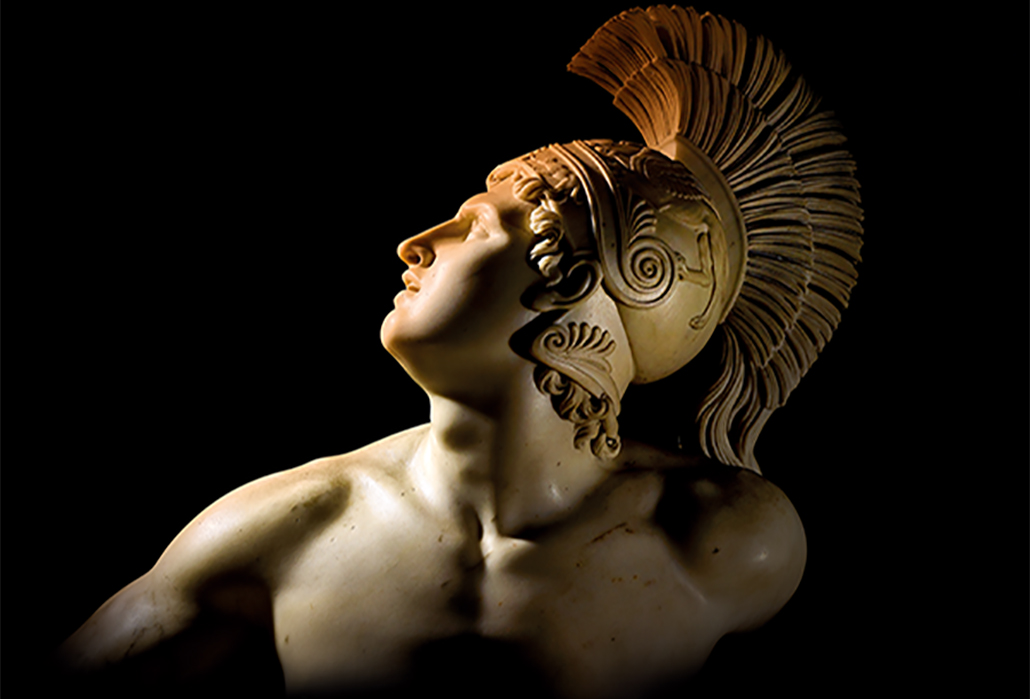 Iliad Revision Books 1-10
Work out the original word by looking at it with the vowels removed.
The first person to solve it unlocks questions for improving their score.
If you’re not answering, pay attention! You may be able to still compete.
Category 1 - Character
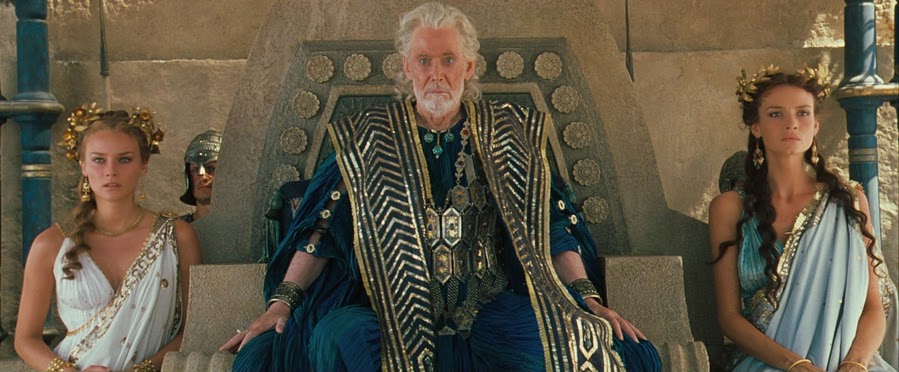 CHLLS
Achilles
Questions on Achilles
Answer the following questions. You get five points for each correct answer but only have 10 seconds per question. If you get it wrong, your opponent gets 5 seconds to steal the points.
1) Who was Achilles’ father?
Answer: Peleus
2) Where does Achilles come from?
Answer: Phthia
3) What town did Achilles capture when he killed Andromache’s father and brothers?
Answer: Thebe
DSSS
Odysseus
Questions on Odysseus
Answer the following questions. You get five points for each correct answer but only have 10 seconds per question. If you get it wrong, your opponent gets 5 seconds to steal the points.
1) Which of Priam’s advisors had Odysseus previously impressed?
Answer: Antenor
2) What was Odysseus chosen to do in Book 9?
Answer: Join the embassy to Achilles
3) What was the name of the oath Odysseus had all the suitors of Helen swear, which required their participation in the Trojan War?
Answer: The Oath of Tyndareus
PRM
Priam
Challenge: Priam’s Family
You have 30 seconds to complete the following family tree. If you get any wrong, your opponent has 10 seconds to fill in the gaps. Any they answer correctly reduces your score by one. You will get the following points:
A) 3 correct = 5 points
B) 5 correct = 10 points
C) 7 correct = 15 points
?
Priam
Hecuba
Deiphobus
Helenus
Helen
Paris
Hector
Andromache
?
Cassandra
?
?
Astyanax
?
BRSS
Briseis
Challenge: Women in the Iliad
You have 30 seconds to name ten female mortal characters named in the Iliad. If you are short, your opponent will get 10 seconds to name any you missed. Any they add reduces your score by one. You will get the following points:
A) 5 correct = 5 points
B) 7 correct = 10 points
C) 10 correct = 15 points
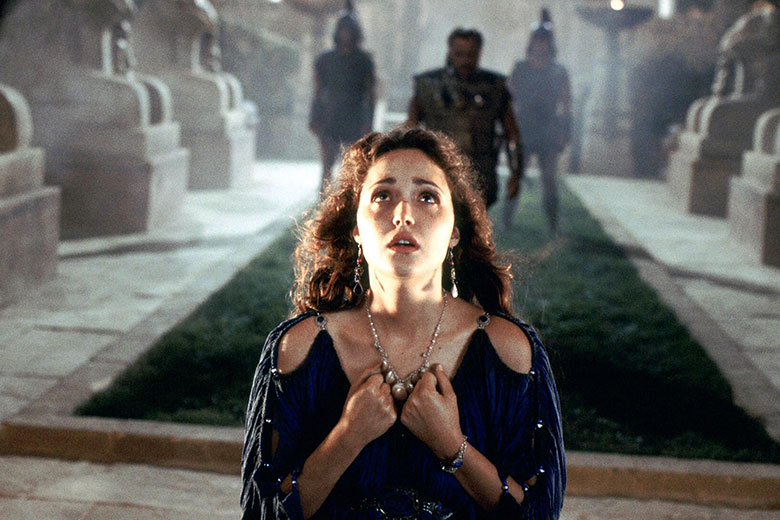 GMMNN
Agamemnon
Challenge: Agamemnon’s Relationships
You have 30 seconds to match ten characters to their relationship with Agamemnon. If any are incorrect, your opponent will get 10 seconds to match any you missed. Any they add reduces your score by one. You will get the following points:
A) 5 correct = 5 points
B) 7 correct = 10 points
C) 10 correct = 15 points
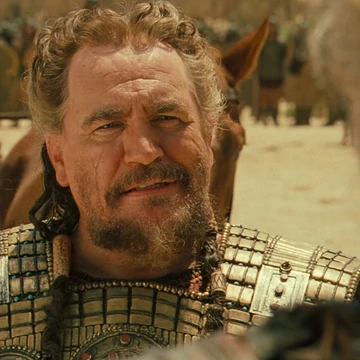 https://learningapps.org/watch?v=psazs6i2322
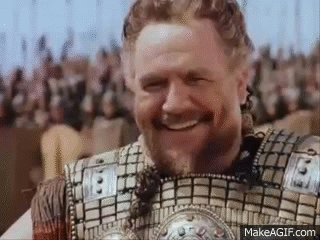 NTNR
Antenor
Challenge: Cameos
You have 30 seconds to place ten characters into the only book they appear in (by the end of book 10). If any are incorrect, your opponent will get 10 seconds to match any you missed. Any they add reduces your score by one. You will get the following points:
A) 5 correct = 5 points
B) 7 correct = 10 points
C) 10 correct = 15 points
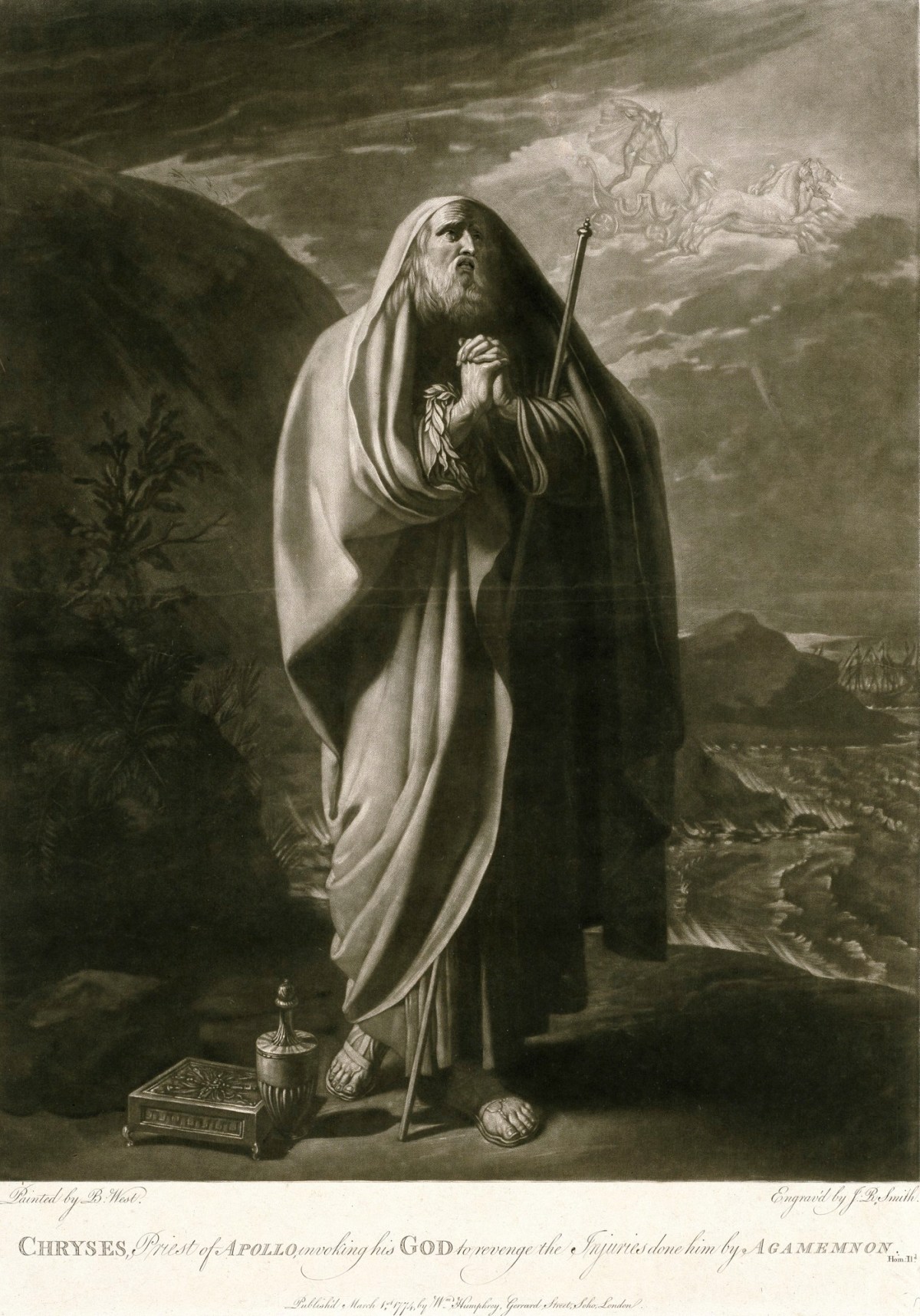 https://learningapps.org/watch?v=panvpssrj22
MRNS
Meriones
Challenge: Pairs
You have 30 seconds to sort the characters into ten pairs (often found together or associated with one another). If any are incorrect, your opponent will get 10 seconds to match any you missed. Any they add reduces your score by one. You will get the following points:
A) 5 correct = 5 points
B) 7 correct = 10 points
C) 10 correct = 15 points
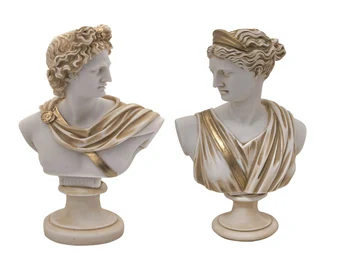 https://learningapps.org/watch?v=p3e3zcwi322
STHNLS
Sthenelus
Challenge: Kings
You have 30 seconds to name as many kings in the Iliad as possible. Your opponent will also make a list. Any they have that you do not reduces your score by one. You will get the following points:
A) 5 correct = 5 points
B) 7 correct = 10 points
C) 10 correct = 15 points
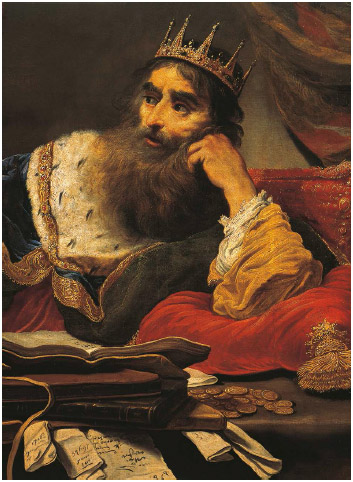 MCHN
Machaon
Questions on Injuries
Answer the following questions. You get five points for each correct answer but only have 10 seconds per question. If you get it wrong, your opponent gets 5 seconds to steal the points.
1) Which Achaean managed to successfully wound two deities?
Answer: Diomedes
2) Who manages to draw blood by stabbing Hector in Book 7?
Answer: Ajax
3) Who wounded Menelaus with an arrow, causing Agamemnon to panic?
Answer: Pandarus
LT
Litae
Questions on Lesser Deities
Answer the following questions. You get five points for each correct answer but only have 10 seconds per question. If you get it wrong, your opponent gets 5 seconds to steal the points.
1) Which nymph was the mother of Achilles?
Answer: Thetis
2) Who is the goddess of Blind Folly?
Answer: Ate
3) Can you name any of the Muses?
Answer: Calliope (epic poetry); Clio (history); Euterpe (flutes and music); Thalia (comedy and pastoral poetry); Melpomene (tragedy); Terpsichore (dance); Erato (love poetry and lyric poetry); Polyhymnia (sacred poetry); Urania (astronomy)
Category 2 – Key Terms
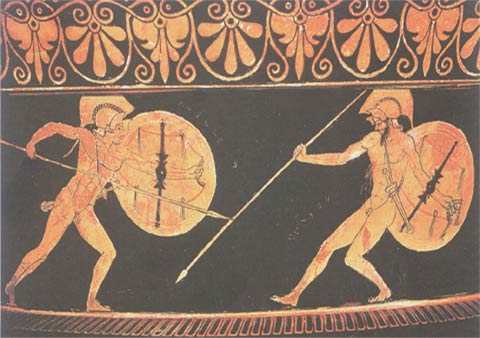 xn
Xenia
KLS
Kleos
RST
Aristeia
PTHS
Pathos
TM
Time
HBRS
Hubris
SPPLCTN
Supplication
MTS
Metis
TPS
Topos
T
Ate
Category 3 – Homer’s Favourite Literary Devices
HMRC SML
Homeric Simile
VVD
Vivid
RTRDTN
Retardation
FRML
Formula
BCK STR
Back Story
PRSNFCTN
Personification
PTHT
Epithet
PSTRPH
Apostrophe
RHTRCL QSTN
Rhetorical Question
RNG CMPSTN
Ring Composition